BASIC ULTRASOUND PHYSICS
KATHIRVEL SUBRAMANIAM MD MPH
Question 1
Increasing frequency of the transducer does all except
Improves axial resolution
Decreases wavelength
Decreases depth of penetration
Increases pulse length
Q 2
Propagation speed is 
Determined by the density and stiffness of the medium
Determined by the source 
Is 1540 m/sec in the cardiac tissue
Is 1540 km/sec in cardiac tissue
Q3
Temporal resolution can be improved by
Using single focus
Using narrow sector
Minimizing line density
Maximizing depth of view
Q4
When the angle between the sound beam and direction of motion is 90 degrees, the measured velocity is equal to
True velocity
0
20% true velocity
Peak velocity
Q5
In phased array transducer, beam steering and focusing is achieved by
Manually rotating the transducer
Mechanically rotating transducer
Changing resonant frequency of piezo electric crystals
Changing the timing of pulses to the piezo electric elements
SOUND WAVES
SOUND WAVES
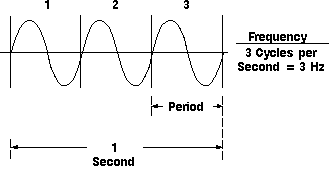 LONGITUDINAL WAVE
SOUND WAVES
SOUND WAVES
LONGITUDINAL WAVES

COMPRESSION AND RAREFACTION

CHARACTERS (FREQUENCY, PERIOD, AMPLITUDE, WAVELENGTH, VELOCITY)
FREQUENCY
HUMAN EARS CAN HEAR 20 Hz to 20 KHz

FREQUENCY ABOVE 20 KHz IS CALLED ULTRASOUND

DIAGNOSTIC ULTRASOUND USED 1-20 MHz
VELOCITY
PROPAGATION VELOCITY

FASTEST IN BONE 3000 m/sec

SLOWEST IN LUNGS 700 m/sec

HEART, BLOOD , BLOOD VESSELS, SOFT TISSUE – 1540 m/sec
WAVELENGTH
WAVELENGTH = VELOCITY/FREQUENCY

= 1540 m/sec /5 MHz
= 1.54/5
= 0.308 mm
WAVELENGTH VS FREQUENCY
WAVELENGTH AND FREQUENCY INVERSELY RELATED

INCREASED WAVELENGTH OR DECREASE IN FREQUENCY WILL CAUSE DECREASED RESOLUTION OF AN IMAGE 
BUT IMPROVE PENETRATION OF A SOUND WAVE TO IMAGE DEEPER STRUCTURES
PENETRATION VS RESOLUTION
Amplitude, Power and Intensity
Energy or acoustic pressure of an ultrasound signal

Described in Decibels

Echo-image 1-120 Decibels

Increased energy Power related to bio-effects (Temperature elevation and cavitation)
ULTRASOUND TISSUE INTERACTION
STIFFNESS  

DENSITY

THEIR RELATION TO PROPAGATION SPEED (STIFFNESS IS DIRECTLY RELATED TO SPEED- BONE MOST STIFF)

ACOUSTIC IMPEDENCE = DENSITY MULTIPLIED BY PROPAGATION SPEED, DETERMINES THE ULTRASOUND TRANSMISSION AND REFLECTION AT TISSUE BOUNDARIES
US TISSUE INTERACTIONS
REFLECTION
RESPONSIBLE FOR IMAGE FORMATION

DEPENDS ON TWO FACTORS ACOUSTIC IMPEDENCE AND ANGLE OF REFLECTION

ULTRASOUND DROP OUTS RESULTS FROM PARALLEL ALIGNMENT BETWEEN TISSUE INTERFACE AND ULTRASOUND BEAM
SCATTERING
OCCURS IN MOVING BLOOD ELEMENTS SUCH AS RED BLOOD CELLS
RED CELLS ARE SMALLER IN SIZE THAN WAVELENGTH BASIS FOR SCATTERING
BASIS FOR DOPPLER ECHOCARDIOGRAPHY
SCATTERING AT TISSUES BASIS FOR TISSUE DOPPLER AND SPECKLE IMAGING
REFRACTION
OCCURS WHEN DEFLECTION OF SOUND WAVE OCCURS AS THEY PASS THROUGH MEDIUM WITH DIFFERENT ACOUSTIC IMPEDENCE

LENS IN FRONT OF THE TRANSDUCER USED TO FOCUS PRODUCES PLANNED REFRACTION

UNPLANNED REFRACTION RESPONSIBLE FOR ARTIFACTS OR DOUBLE IMAGES
ATTENUATION
ATTENUATION DETERMINES PENETRATION DEPTH

FREQUENCY AND WAVELENGTH RELATED

1 MHz probe – US PENETRATION DEPTH 30 cm 5MHz probe -  US PENETRATION DEPTH 6 CM
TRANSDUCER
COMPONENTS
PIEZO ELECTRIC CRYSTAL (LEAD ZIRCONATE TITANATE)
CRYSTALS COMPRESS AND EXPAND 
TRANSMITTER AND RECEIVER FUNCTIONS
BACKING OR DAMPING MATERIAL (REDUCES RINGING OF CRYSTALS TO PRODUCE SHORT PULSE LENGTH TO IMPROVE SPATIAL RESOLUTION)
MATCHING LAYER- IMPROVES TRANSMISSION OF US BETWEEN PZT AND TISSUE SURFACE
LENS- FOCUS
TYPES OF TRANSDUCERS
LINEAR ARRAY (7-12 MHz); VASCULAR ACCESS

PHASED ARRAY  (2-4 MHz); CARDIAC

CURVILINEAR ARRAY (2-6 MHz); ABDOMINAL
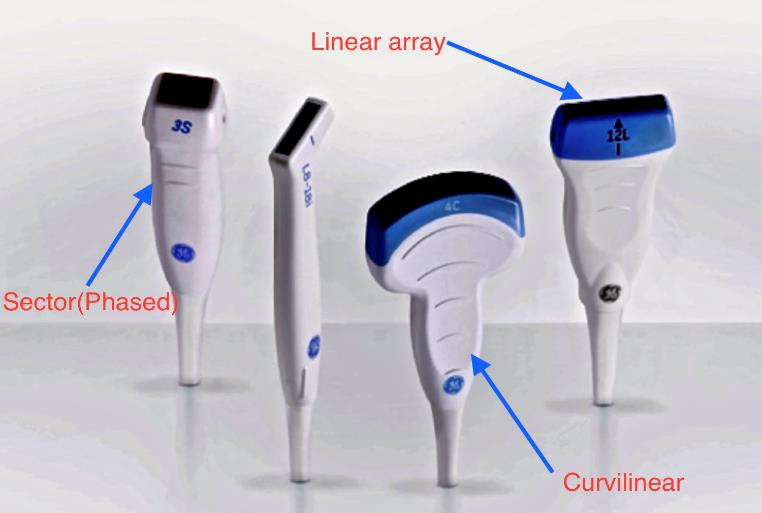 PULSED ULTRASOUND
DIAGNOSTIC ULTRASOUND
PULSED ULTRASOUND
PULSE DURATION, PULSE LENGTH
PULSE REPITION PERIOD AND PULSE REPITION FREQUENCY
DUTY FACTOR = PULSE DURATION / PRP X 100
1% 2D ECHO, 5% PWD AND 100% CWD
RESOLUTION
SPATIAL (AXIAL, LATERAL AND ELEVATIONAL)


TEMPORAL
AXIAL RESOLUTION
DEPENDS ON 

SPATIAL PULSE LENGTH
IMAGE RESOLUTION
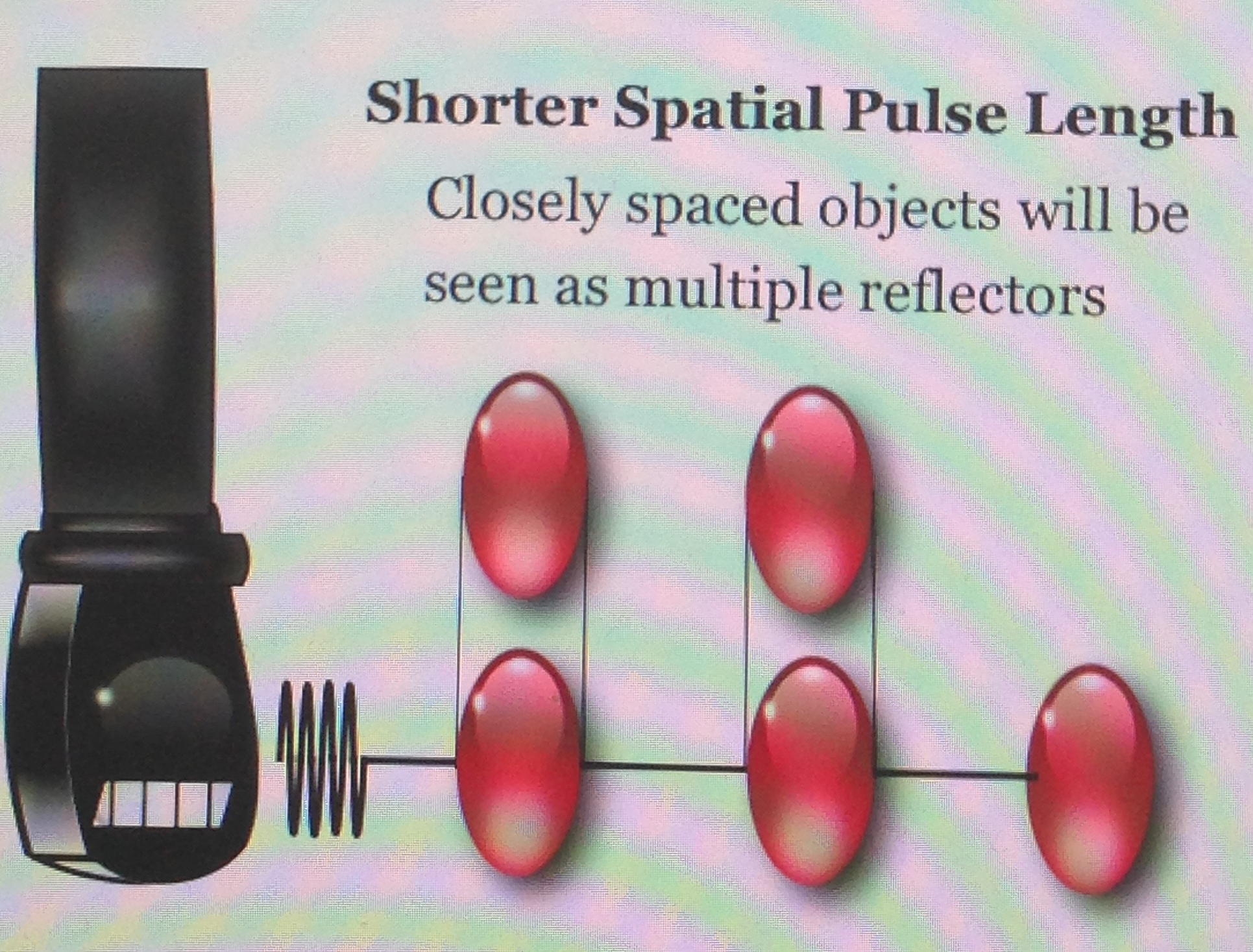 LATERAL AND ELEVATIONAL RESOLUTION
BEAM WIDTH (FOCUS) AT EACH DEPTH IS THE MAJOR DETERMINANT
FOCAL ZONE
NEAR ZONE

FOCAL ZONE

FAR ZONE
FOCAL ZONE
LATERAL RESOLUTION
TEMPORAL RESOLUTION
FRAME RATE- FRAMES PER SECOND

INCREASED FRAME RATE- INCREASED ABILITY TO APPRECIATE RAPIDLY CHANGING EVENTS

HIGHER FRAME RATE HIGHER TEMPORAL RESOLUTION
TEMPORAL RESOLUTION
TEMPORAL RESOLUTION
ULTRASOUND MODALITIES
TWO DIMENSIONAL ECHOCARDIOGRAPHY

M MODE

THREE DIMENSIONAL ECHOCARDIOGRAPHY

DOPPLER ECHOCARDIOGRAPHY (COLOR AND SPECTRAL DOPPLER) SPECTRAL- PULSE WAVE AND CONTINUOUS WAVE
M -MODE
MOTION MODE

MOTION VERSUS TIME AND DEPTH

HIGH SAMPLING RATE AND TEMPORAL RESOLUTION

USED TO EVALUATE RAPIDLY MOVING STRUCTURES
M-MODE LV
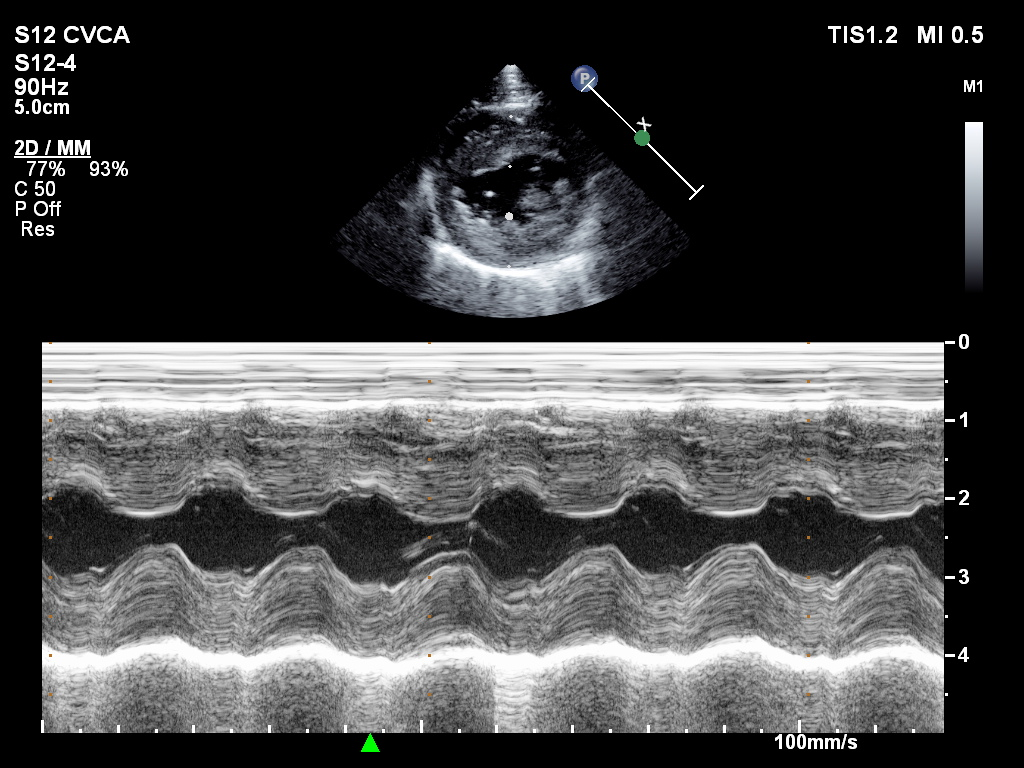 M MODE AV
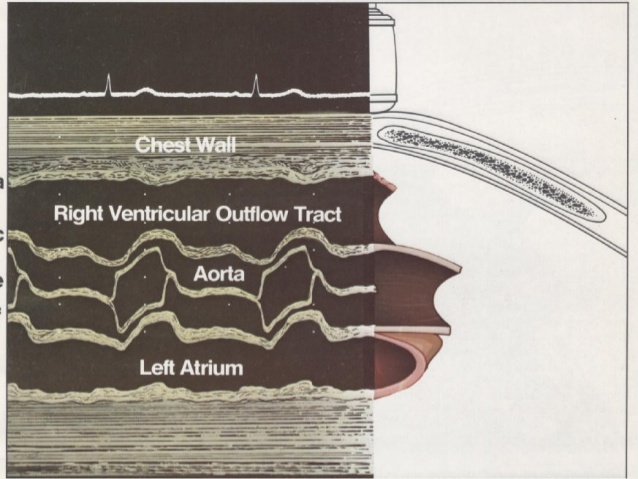 Doppler Principle
Change in frequency of transmitted ultrasound signal by backscattering from small moving structures such as Red blood cells intercepted by the ultrasound beam
Frequency shift is higher if the red cells are moving towards the transducer (Positive doppler effect)
Frequency shift is lower if the red cells are moving away from the transducer (Negative Doppler effect) 
Doppler ultrasound is audible ( 0-20 KHz)
Doppler effect
Doppler equation
Blood flow Velocity from Doppler equation
	= c (FS-FT)/ 2FT (Cosθ)
C = Speed of sound
Fs= Scattered frequency
Ft= Transmitted frequency
Θ= Angle between blood flow and ultrasound beam
Spectral analysis
Backscattering contains multiple frequencies

Analysis of frequencies done FFT 

Direction, velocity and amplitude
CW Doppler
All velocities in the path analyzed
FULL envelope
High velocities analyzed
Range Ambiguity; Inability to locate the site of high velocity
No Aliasing
Pulse wave Doppler
Only the velocity in the selected location is analyzed
HOLLOW Appearance
No Range ambiguity
Susceptible to aliasing
Not the Doppler modality to analyze the highest velocity
Nyquist limit
Maximum detectable frequency shift 
If velocity exceeds, cuts above baseline at the top
Use CWD
Shift baseline
Low frequency transducer
High PRF Doppler, Increase PRF for the depth (NL= PRF/2)
COLOR FLOW DOPPLER
Pulse wave Doppler
Multiple scan lines and multiple gates of sampling
Frame rate  and temporal resolution are important issues with CFD!
Direction of flow, Magnitude and quality of flow
Velocity map versus Variance map
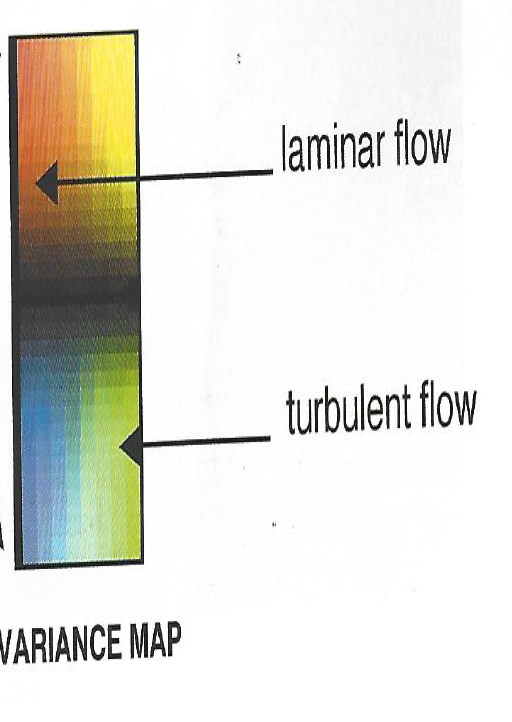 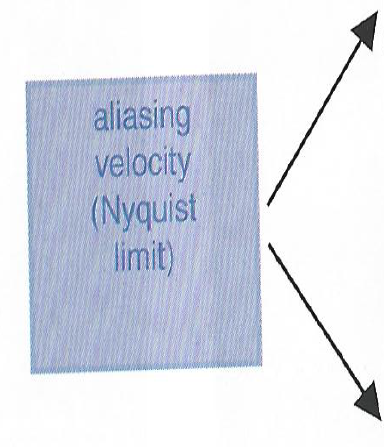 Laminar vs Turbulence